КОНВЕНЦІЯ ООН З МОРСЬКОГО ПРАВА
Виконав учень 10 класу :
Кійко Едуард
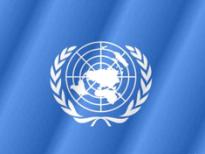 ЗАГАЛЬНА ПЛОЩА ОКЕАНУ
Континенральний шельф
Материковий схил
Океанічна область
ОКЕАН
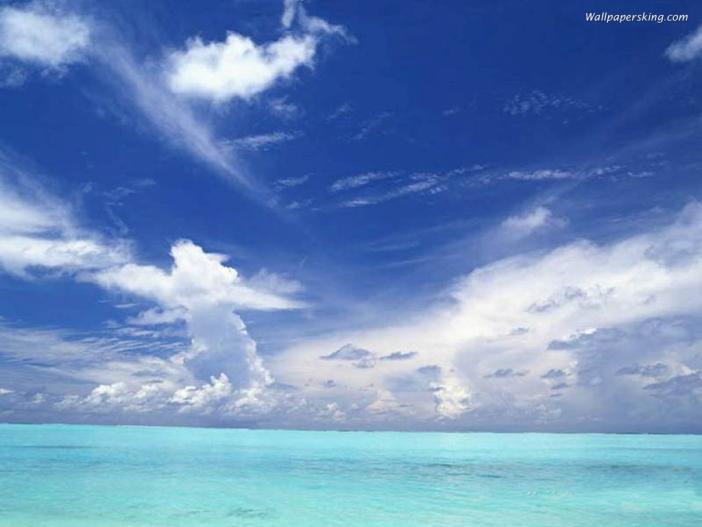 ЗАРОДЖЕННЯ ПРАВОВИХ ВІДНОСИН
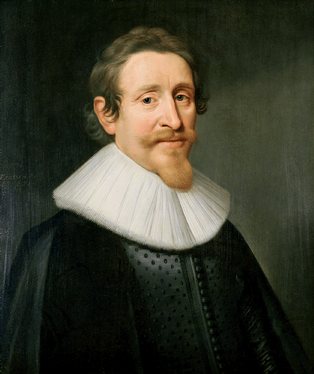 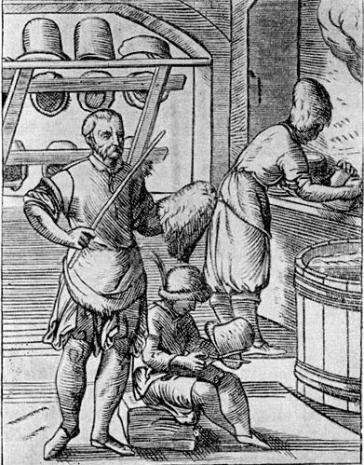 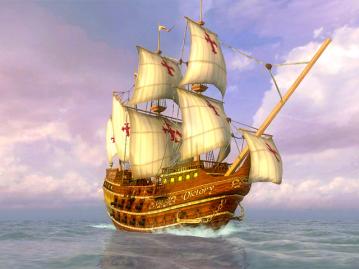 Гуго
Гроций
ВИКОРИСТАННЯ РЕСУРСІВ ОКЕАНУ
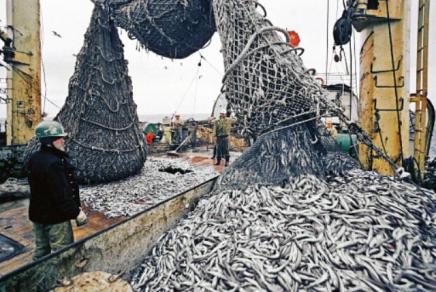 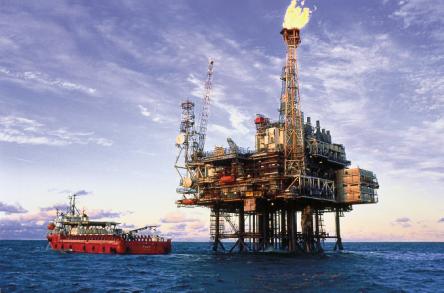 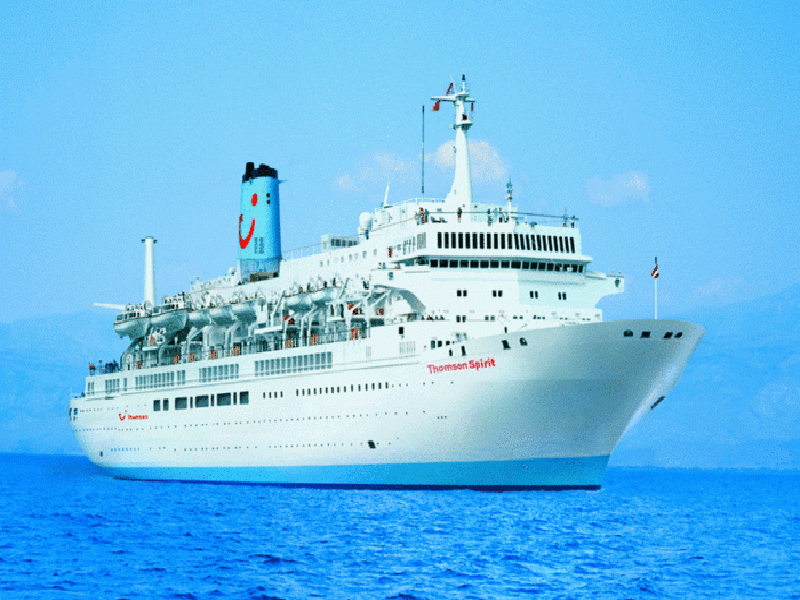 ВІЙСЬКОВЕ ПРОТИБОРСТВО
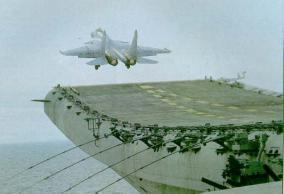 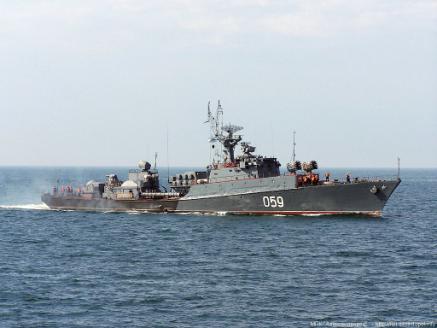 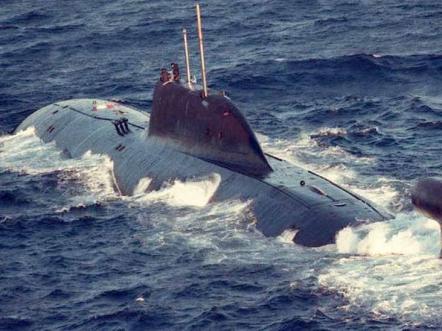 ПРИЙНЯТТЯ КОНВЕНЦІЇ
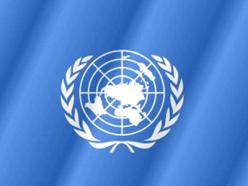 1973-1982
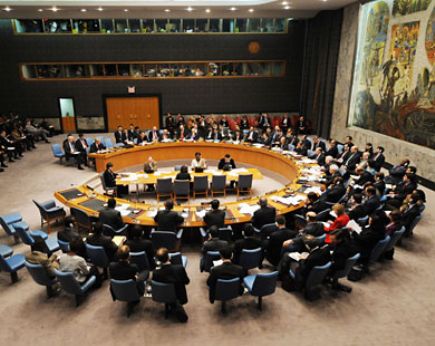 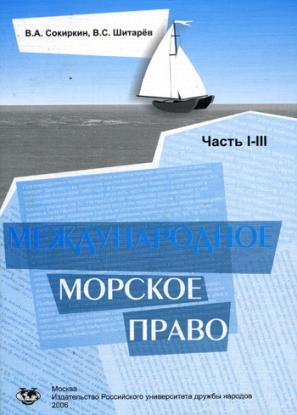 ПОДІЛ ПОВЕРХНІ ОКЕАНУ
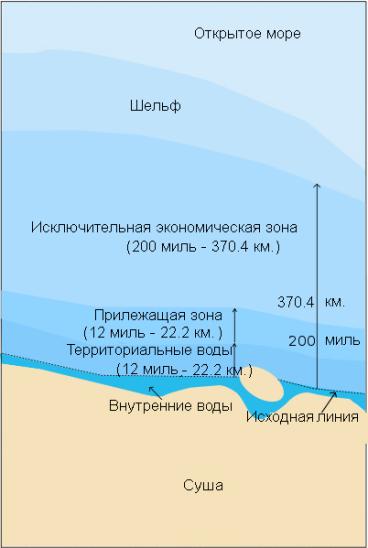 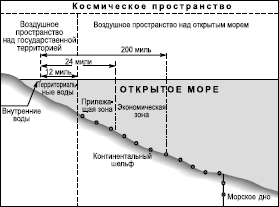 Закріплено Конвенцією ООН
ЗАГАЛЬНЕ  ЛЮДСЬКЕ  НАДБАННЯ
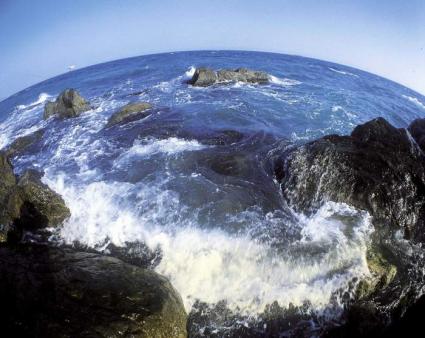 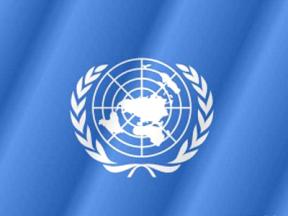 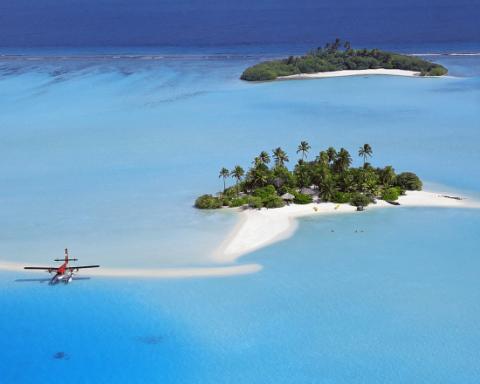 ПЕРЕМОГА СВІТОВОЇ ДИПЛОМАТІЇ
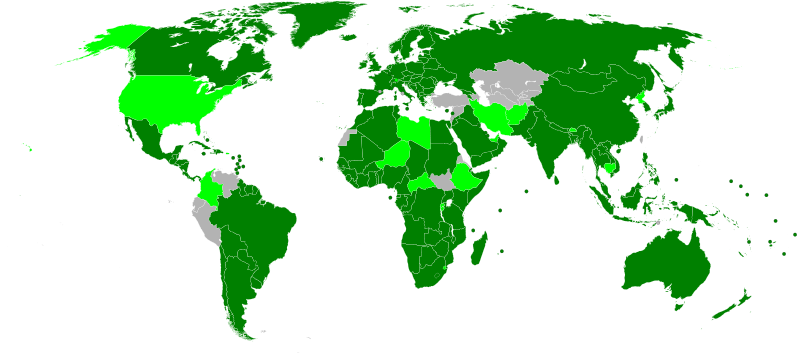 ПРОБЛЕМА 200-МИЛЬНОЇ ЗОНИ
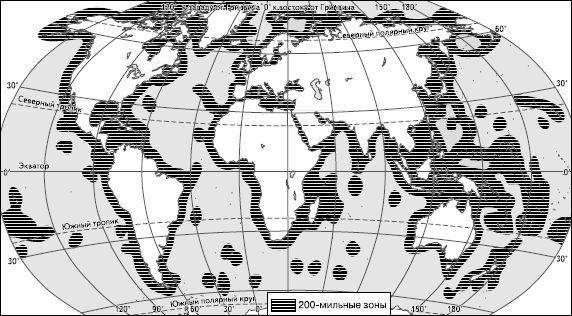 МІЖНАРОДНО-ПРАВОВЕ ВРЕГАЛЮВАННЯ
1992 – Ріо-де-Жанейро – комплексне управління
прибирежними зонами
1995 – конвенція по транскордонних 
рибних запасах
ХХІ ст. – вдосконалення міжнародно-правового
 режиму Світового океану
ДЯКУЮЗАУВАГУ!